A Case for Subarray-Level Parallelism (SALP) in DRAM
Yoongu Kim, Vivek Seshadri, Donghyuk Lee, Jamie Liu, Onur Mutlu
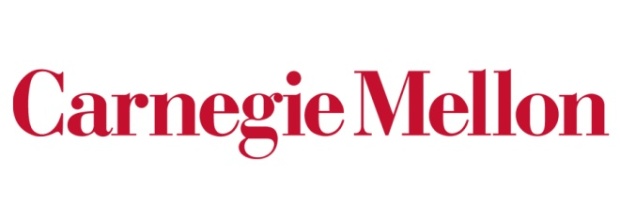 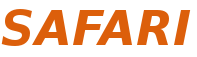 Executive Summary
Problem: Requests to same DRAM bank are serialized
Our Goal: Parallelize requests to same DRAM bank at a low cost
Observation: A bank consists of subarrays that occassionally share global structures 
Solution: Increase independence of subarrays to enable parallel operation
Result: Significantly higher performance and energy-efficiency at low cost (+0.15% area)
2
Outline
Motivation & Key Idea
Background
Mechanism
Related Works
Results
3
Introduction
DRAM
Bank
Bank conflict!
Req
Bank
Req
Req
Req
Req
Req
Bank
Req
4x latency
Bank
Req
4
Bank conflicts degrade performance
Three Problems
Requests are serialized
Serialization is worse after write requests
Thrashing in row-buffer
Bank
Row
Row
Req
Req
Req
Row
Row
Thrashing: increases latency
Row-Buffer
5
Case Study: Timeline
Case #1. Different Banks
Bank
Rd
Wr
time
Bank
Wr
Rd
time
Delayed
Case #2. Same Bank
Served in parallel
Bank
Wr
Wr
3
Wr
Wr
2
2
Wr
3
Rd
Wr
2
Rd
2
Rd
Rd
Rd
3
Rd
time
3. Thrashing Row-Buffer
1. Serialization
2. Write Penalty
6
Our Goal
Goal: Mitigate the detrimental effects of bank conflicts in a cost-effective manner

Naïve solution: Add more banks
Very expensive

We propose a cost-effective solution
7
Key Observation #1
A DRAM bank is divided into subarrays
Physical Bank
Logical Bank
Row
Subarray64
Local Row-Buf
Row
32k rows
Row
Subarray1
Row
Local Row-Buf
Global Row-Buf
Row-Buffer
Many local row-buffers, one at each subarray
A single row-buffer cannot drive all rows
8
Key Observation #2
Each subarray is mostly independent… 
except occasionally sharing global structures
Subarray64
Local Row-Buf
···
Global Decoder
Subarray1
Local Row-Buf
Bank
Global Row-Buf
9
Key Idea: Reduce Sharing of Globals
1. Parallel access to subarrays
Local Row-Buf
···
Global Decoder
Local Row-Buf
Bank
Global Row-Buf
2. Utilize multiple local row-buffers
10
Overview of Our Mechanism
Subarray64
Local Row-Buf
1. Parallelize

2. Utilize multiple local row-buffers
···
Req
Req
Req
Req
To same bank...
but diff. subarrays
Subarray1
Local Row-Buf
Global Row-Buf
11
Outline
Motivation & Key Idea
Background
Mechanism
Related Works
Results
12
Organization of DRAM System
DRAM System
CPU
Channel
Rank
Rank
Bus
Bank
Bank
13
Naïve Solutions to Bank Conflicts
More channels: expensive
More ranks: low performance
More banks: expensive
DRAM System
Bus
Channel
Channel
Channel
Bus
Low frequency
Channel
Rank
R
R
R
R
Many CPU pins
Significantly increases DRAM die area
Bus
Channel
Bank
Bus
Channel
Large load
14
Logical Bank
bitlines
Row
0
VDD
addr
Row
0
wordlines
Decoder
0
Row
Total latency: 50ns!
Row
0
data
RD/WR
Row-Buffer
ACTIVATE
Precharged
State
?
ActivatedState
PRECHARGE
15
Physical Bank
Local bitlines:short
very long bitlines:hard to drive
Subarray64
512 rows
Local Row-Buf
···
32k rows
Subarray1
Local Row-Buf
Row-Buffer
Global Row-Buf
16
Hynix 4Gb DDR3 (23nm)  Lim et al., ISSCC’12
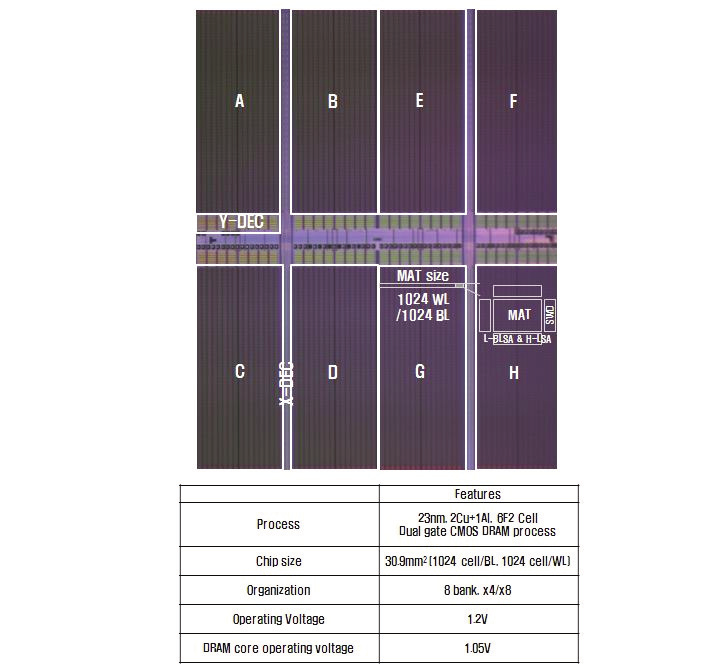 SubarrayDecoder
Subarray
Bank1
Bank0
Bank2
Bank3
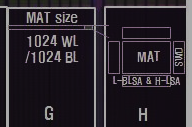 Bank6
Bank5
Bank7
Bank8
Tile
Magnified
17
Bank: Full Picture
Bank
Global bitlines
Local bitlines
Subarray64
Local Row-Buf
···
Global Decoder
SubarrayDecoder
Latch
Local bitlines
Subarray1
Local Row-Buf
Global Row-Buf
18
Outline
Motivation & Key Idea
Background
Mechanism
Related Works
Results
19
Problem Statement
To different subarrays
Local Row-Buf
···
Req
Req
Serialized!
Local Row-Buf
Global Row-Buf
20
Overview: MASA
MASA (Multitude of Activated Subarrays)
VDD
ACTIVATED
Local Row-Buf
addr
addr
Challenges: Global Structures
···
Global Decoder
VDD
ACTIVATED
Local Row-Buf
READ
READ
Global Row-Buf
21
Challenges: Global Structures
1. Global Address Latch


2. Global Bitlines
22
Challenge #1. Global Address Latch
VDD
PRECHARGED
ACTIVATED
Localrow-buffer
addr
addr
···
Global Decoder
Latch
Latch
Latch
VDD
ACTIVATED
Localrow-buffer
Globalrow-buffer
23
Solution #1. Subarray Address Latch
VDD
ACTIVATED
Localrow-buffer
···
Global Decoder
Latch
Latch
Latch
VDD
ACTIVATED
Localrow-buffer
Globalrow-buffer
24
Challenges: Global Structures
1. Global Address Latch
Problem: Only one raised wordline
Solution: Subarray Address Latch
2. Global Bitlines
25
Challenge #2. Global Bitlines
Global bitlines
Localrow-buffer
Switch
Collision
Local row-buffer
Switch
READ
Global row-buffer
26
Solution #2. Designated-Bit Latch
Global bitlines
Wire
Localrow-buffer
D
D
Switch
Local row-buffer
D
D
Switch
READ
READ
Global row-buffer
27
Challenges: Global Structures
1. Global Address Latch
Problem: Only one raised wordline
Solution: Subarray Address Latch
2. Global Bitlines
Problem: Collision during access
Solution: Designated-Bit Latch
28
MASA: Advantages
Baseline (Subarray-Oblivious)




MASA
1. Serialization
3
Wr
2
3
Wr
2
Rd
3
Rd
time
2. Write Penalty
3. Thrashing
Saved
Rd
Wr
time
Wr
Rd
29
MASA: Overhead
DRAM Die Size: Only 0.15% increase
Subarray Address Latches
Designated-Bit Latches & Wire
DRAM Static Energy: Small increase
0.56mW for each activated subarray
But saves dynamic energy
Controller: Small additional storage
Keep track of subarray status (< 256B)
Keep track of new timing constraints
30
Cheaper Mechanisms
Latches
3. Thrashing
1. Serialization
2. Wr-Penalty
D
MASA
SALP-2
D
SALP-1
31
Outline
Motivation & Key Idea
Background
Mechanism
Related Works
Results
32
Related Works
Randomized bank index [Rau ISCA’91, Zhang+ MICRO’00, …]
Use XOR hashing to generate bank index
Cannot parallelize bank conflicts
Rank-subsetting [Ware+ ICCD’06, Zheng+ MICRO’08, Ahn+ CAL’09, …]
Partition rank and data-bus into multiple subsets
Increases unloaded DRAM latency
Cached DRAM [Hidaka+ IEEE Micro’90, Hsu+ ISCA’93, …]
Add SRAM cache inside of DRAM chip
Increases DRAM die size (+38.8% for 64kB)
Hierarchical Bank [Yamauchi+ ARVLSI’97]
Parallelize accesses to subarrays
Adds complex logic to subarrays
Does not utilize multiple local row-buffers
33
Outline
Motivation & Key Idea
Background
Mechanism
Related Works
Results
34
Methodology
DRAM Area/Power
Micron DDR3 SDRAM System-Power Calculator
DRAM Area/Power Model [Vogelsang, MICRO’10]
CACTI-D [Thoziyoor+, ISCA’08]
Simulator
CPU: Pin-based, in-house x86 simulator
Memory: Validated cycle-accurate DDR3 DRAM simulator
Workloads
32 Single-core benchmarks
SPEC CPU2006, TPC, STREAM, random-access
Representative 100 million instructions
16 Multi-core workloads
Random mix of single-thread benchmarks
35
Configuration
System Configuration
CPU: 5.3GHz, 128 ROB, 8 MSHR
LLC: 512kB per-core slice
Memory Configuration
DDR3-1066
(default) 1 channel, 1 rank, 8 banks, 8 subarrays-per-bank
(sensitivity) 1-8 chans, 1-8 ranks, 8-64 banks, 1-128 subarrays
Mapping & Row-Policy
(default) Line-interleaved & Closed-row
(sensitivity) Row-interleaved & Open-row
DRAM Controller Configuration
64-/64-entry read/write queues per-channel
FR-FCFS, batch scheduling for writes
36
Single-Core: Instruction Throughput
17%
20%
MASA achieves most of the benefit of having more banks (“Ideal”)
37
Single-Core: Instruction Throughput
20%
17%
13%
7%
SALP-1, SALP-2, MASA improve performance at low cost
38
Single-Core: Sensitivity to Subarrays
You do not need many subarrays for high performance
39
Single-Core: Row-Interleaved, Open-Row
15%
12%
MASA’s performance benefit is robust to mapping and page-policy
40
Single-Core: Row-Interleaved, Open-Row
-19%
+13%
MASA increases energy-efficiency
41
Other Results/Discussion in Paper
Multi-core results

Sensitivity to number of channels & ranks

DRAM die area overhead of:
Naively adding more banks
Naively adding SRAM caches

Survey of alternative DRAM organizations
Qualitative comparison
42
Conclusion
Problem: Requests to same DRAM bank are serialized
Our Goal: Parallelize requests to same DRAM bank at a low cost
Observation: A bank consists of subarrays that occassionally share global structures 
MASA: Reduces sharing to enable parallel access and to utilize multiple row-buffers
Result: Significantly higher performance and energy-efficiency at low cost (+0.15% area)
43
A Case for Subarray-Level Parallelism (SALP) in DRAM
Yoongu Kim, Vivek Seshadri, Donghyuk Lee, Jamie Liu, Onur Mutlu
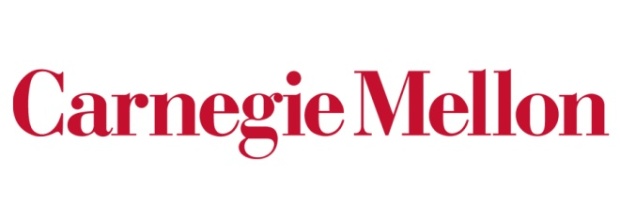 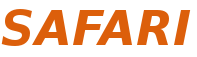